Женские образы в романе «ВОЙНА И МИР»
Элен Курагина
Элен – это воплощение внешней красоты и внутренней пустоты, окаменелости. Толстой постоянно упоминает ее «однообразную», «неизменяющуюся» улыбку и «античную красоту тела», она напоминает прекрасную бездушную статую. В салон Шерер Элен входит «шумя своею белою больною робой, убранную плющом и мохом», как символ бездушности и холодности. Недаром автор не упоминает о ее глазах, тогда как «блестящие», «сияющие» глаза Наташи и «лучистые» глаза Марьи всегда привлекают наше внимание.
	Элен олицетворяет безнравственность и порочность. Вся семья Курагиных – индивидуалисты, не знающие никаких моральных норм, живущие по непреклонному закону исполнения своих ничтожных желаний. Элен вступает в брак только ради собственного обогащения. Она постоянно изменяет мужу, поскольку животное начало преобладает в ее натуре. Не случайно Толстой оставляет Элен бездетной. «Я не такая дура, чтобы иметь детей», - произносит она кощунственные слова. Элен на глазах всего общества занята устройством своей личной жизни еще будучи супругой Пьера, а ее загадочная смерть связана с тем, что она запуталась в собственных интригах.
	Такова Элен Курагина с ее пренебрежительным отношением к таинству брака, к обязанностям жены. Не трудно догадаться, что Толстой воплотил в ней худшие женские качества и противопоставил ей образы Наташи и Марьи.
Наташа Ростова
Одной из главных героинь в романе является Наташа Ростова. Толстой рисует Наташу в развитии, он прослеживает жизнь Наташи в разные годы, и, естественно, с годами меняются ее ощущения, ее вос приятие жизни.
	Впервые мы встречаем Наташу, когда эта маленькая тринадцатилетняя девочка, «черноглазая, с большим ртом, некрасивая, но живая», выбегает в гостиную и налетает на мать. И с ее образом входит в роман тема «живой жизни». Толстой всегда ценил в Наташе именно полноту жизни, желание жить интересно, полно и, главное, ежеминутно. Переполненная оптимизмом, она стремится везде поспеть: утешить Соню, по-детски наивно объясниться в любви к Борису, поспорить о сорте мороженого, спеть с Николаем романс «Ключ», станцевать с Пьером. Толстой пишет, что «сущность ее жизни – любовь». В ней и соединились самые ценные качества человека: любовь, поэзия, жизнь. Конечно, мы не верим ей, когда она «на полном серьезе» говорит Борису: «Навсегда… До самой смерти». «И, взяв его под руку, она со счастливым лицом тихо пошла с ним рядом в диванную».
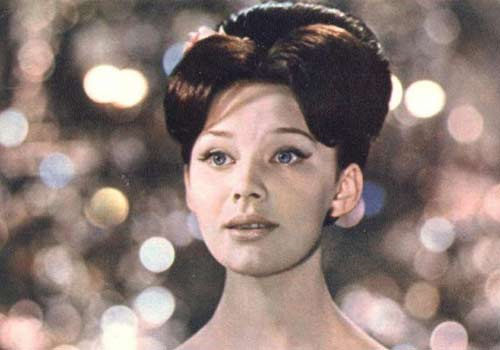 Восторженная, замирающая от волнения Наташа описана Л. Толстым с любовью и нежностью. Его иронические замечания об адъютанте-распорядителе, просящим посторониться всех «еще куда-то», о «какой-то даме», о пошлой суете вокруг богатой невесты представляют нам свет мелочным и фальшивым, тогда как Наташа среди всех них показана единственным естественным существом. Толстой противопоставляет живую, кипучую, всегда неожиданную Наташу холодной Элен, светской женщине, живущей по заведенным правилам, никогда не совершающей необдуманных поступков. «Оголенные шеи и руки Наташи были худы и некрасивы в сравнении с плечами Элен. Ее плечи были худы, грудь неопределенна, руки тонки; но на Элен был уже как будто лак от всех тысяч взглядов, скользивших по ее телу», и от этого оно кажется пошлым. Это впечатление усиливается, когда мы вспоминаем, что Элен бездушна и пуста, что в ее словно высеченном из мрамора теле живет каменная душа, алчная, без единого движения чувства. Здесь раскрывается отношение Толстого к светскому обществу, еще раз подчеркивается исключительность Наташи.
Что дала встреча с Андреем Болконским Наташе? Как истинно природное существо, она хотя и не задумывалась об этом, но стремилась к созданию семьи и могла обрести счастье лишь в семье. Встреча с князем Андреем и его предложение создали условия для достижения ее идеала. Готовясь образовать семью, она была счастлива. Однако счастью не суждено было длиться долго. Князь Андрей стремился к Наташе, но не понимал ее, в нем не было природного чутья, поэтому он отложил свадьбу, не поняв, что Наташа должна любить постоянно, что она должна быть счастлива каждую минуту. Он сам спровоцировал ее измену.
Портретная характеристика дает возможность обнажить основные качества ее характера. Наташа жизнерадостна, естественна, непосредственна. Чем старше она становится, чем быстрее из девочки превращается в девушку, тем больше она хочет, чтобы ею восхищались, чтобы ее любили, чтобы она была в центре внимания. Наташа любит себя и считает, что все должны ее любить, она говорит о себе: «Что за прелесть эта Наташа». И все действительно восхищаются ею, любят ее. Наташа, как лучик света в скучном и сером светском обществе.
Подчеркивая некрасивость Наташи, Толстой утверждает: не во внешней красоте дело. Важны богатства ее внутренней натуры: одаренность, способность понять, прийти на помощь, чуткость, тонкая интуиция. Наташу все любят, все желают ей добра, потому что сама Наташа всем делает только добро. Наташа живет не умом, а сердцем. Сердце редко обманывает. И хотя Пьер и говорит, что Наташа «не удостаивает быть умной», она всегда была умна и понимала людей. Когда Николенька, проигравши почти все состояние Ростовых, приходит домой, Наташа, сама того не понимая, поет только для брата. И Николай, слушая ее голос, забывает обо всем о своем проигрыше, о тяжелом разговоре с отцом, предстоящем ему, он только слушает чудный звук ее голоса и думает: «Что ж это такое?.. Что с ней сделалось? Как она поет нынче?.. Ну, Наташа, ну, голубчик! Ну, матушка». И не один Николай зачарован ее голосом. Ведь голос Наташи обладал необыкновенными достоинствами. «В голосе ее была та девственность, нетронутость, то незнание своих сил и та неотработанная еще бархатность, которые так соединялись с недостатками искусства пения, что казалось, нельзя было ничего изменить в этом голосе, не испортив его».
	Взрослые, восхищаясь ее голосом, часто говорили, что он не обработан, хотя и хорош, но как только Наташа начинала петь,  все слушали ее голос, и им хотелось, чтобы эти чудные мгновения длились вечно.
	Наташа – воплощение любви, любовь – сущность ее характера.
	Наташа – патриотка. Не задумываясь, она отдает все подводы под раненых, оставляя вещи, и не представляет, что можно поступить иначе в данной ситуации.
	Наташе близок русский народ. Она любит народные песни, традиции, музыку. Из всего этого можно сделать вывод, что пылкая, живая, любящая, патриотическая Наташа способна на подвиг. Толстой дает нам понять, что Наташа поедет за декабристом Пьером в Сибирь. Разве это не подвиг?
Соня
Нельзя не сказать и о Соне. 
	Ей недоступны вершины духовной жизни Марьи и «вершины чувства» Наташи. Она слишком приземлена, слишком погружена в быт. Ей тоже даны радостные моменты жизни, но это лишь мгновения. Соня не может сравниться с любимыми героинями Толстого, но это, скорее, беда ее, нежели вина, говорить нам автор. Она – «пустоцвет», но, возможно, жизнь бедной родственницы, ощущение постоянной зависимости не дали распуститься в ее душе.
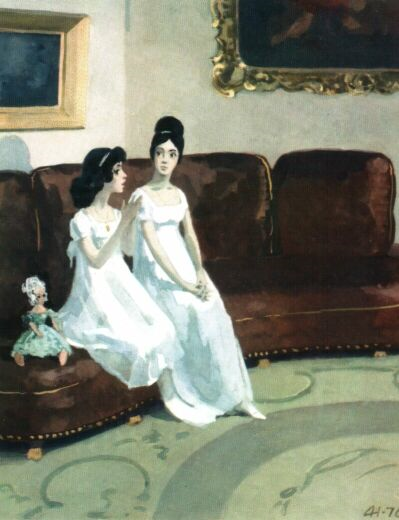 Княжна Марья
С княжной Марьей Болконской мы встречаемся с первых страниц романа. Некрасива и богата. Да, она была некрасива, и даже очень дурна собой, но это по мнению посторонних, далеких и почти не знающих ее людей. Все те немногие, любившие ее и любимые ею, знали и ловили на себе ее прекрасный и лучистый взгляд. Сама же княжна Марья и не знала всей его прелести и силы. Взгляд этот сам собой освещал все вокруг светом теплой любви и нежности. Князь Андрей часто ловил на себе этот взгляд, Жюли вспоминала в письмах кроткий, спокойный взгляд княжны Марьи, так, по словам Жюли, недостающий ей, да и Николай Ростов полюбил княжну именно за этот взгляд. Но при мысли о себе блеск в глазах Марьи тускнел, уходил куда-то в глубь души. Глаза становились прежними: грустными и, главное, испуганными, делавшими ее некрасивое, болезненное лицо еще некрасивее.

	Марья Болконская, дочь генерал-аншефа князя Николая Андреевича Болконского, жила безвыездно в имении Лысые Горы. У нее не было ни друзей, ни подруг. Писала ей лишь Жюли Карагина, принося тем самым радость и разнообразие в серую, однообразную жизнь княжны. Отец сам занимался воспитанием дочери: давал ей уроки алгебры и геометрии. Но что давали ей эти уроки? Разве могла она что-нибудь понять, чувствуя над собой взгляд и дыхание своего отца, которого она боялась и любила больше всего на свете. Княжна уважала его и благоговела перед ним и перед всем содеянным его руками. Главным же утешением и, пожалуй, учителем была религия: в молитве находила она и успокоение, и помощь, и решение всех проблем. Все сложные законы человеческой деятельности сосредоточились для княжны Марьи в одном простом правиле – уроке любви и самоутверждении. Она так и живет: любит отца, брата, невестку, свою компаньонку, француженку мадемуазель Бурьен. Но иногда княжна Марья ловит себя на том, что думает о любви земной, о земной страсти. Княжна боится этих мыслей как огня, но они возникают, возникают потому, что она человек и как бы там ни было, грешный человек, как все.
Все герои Толстого влюбляются. Княжна Марья Болконская влюбляется в Николая Ростова. Полюбив Ростова, княжна во время встречи с ним преображается так, что мадемуазель Бурьен почти не узнает ее: в голосе появляются «грудные, женские ноты», в движениях – грация и достоинство. «В первый раз вся та чистая духовная внутренняя работа, которого она жила до сих пор, выступила наружу» и сделала лицо героини прекрасным. Оказавшись в трудной ситуации, она встречает случайно Николая Ростова, и он помогает ей справиться с несговорчивыми крестьянами и покинуть Лысые Горы. Княжна Марья любит Николая совсем не так, как его любила Соня, которой нужно было постоянно что-то делать и чем-то жертвовать. И не так, как Наташа, которой необходимо было, чтобы любимый человек был просто рядом, улыбался, радовался и говорил ей влюбленные слова. Княжна Марья любит тихо, спокойно, счастливо. И это счастье увеличивается сознанием того, что она наконец полюбила, и полюбила именно человека доброго, благородного, честного.
И Николай видит и понимает все это. Судьба все чаще и чаще толкает их друг к другу. 
Встреча в Воронеже, неожиданное письмо Сони, освобождавшее Николая от всех обязательств и данных Соня обещаний: что это как не веление судьбы?
Осенью 1814 года Николай Ростов женится на княжне Марье Болконской. Теперь у нее есть то, о чем она мечтала: семья, любимый муж, дети.  Но княжна Марья не изменилась: она была все та же, только теперь уже графиня Марья Ростова. Она старалась во всем понять Николая, хотела, очень хотела любить Соню и не могла. Она очень любила своих детей. И сильно расстраивалась, когда понимала, что в ее чувствах к племяннику чего-то недоставало. Она по-прежнему жила для других, стараясь любить их всех высшей, Божеской любовью. Иногда Николай, глядя на свою жену, ужасался мысли о том, что было бы с ним и с его детьми, если бы умерла графиня Марья. Он любил ее больше жизни, и они были счастливы.
Марья Болконская и Наташа Ростова становятся прекрасными женами. Не все доступно Наташе в интеллектуальной жизни Пьера, но душой она понимает его поступки, стремится помочь мужу во всем. Княжна Марья пленяет Николая духовным богатством, которое не дано его несложной натуре. Под влиянием жены смягчается его необузданный нрав, впервые он осознает свою грубость по отношению к мужиками. Гармония семейной жизни, как мы видим, достигается там, где муж и жена как бы дополняют и обогащают друг друга, составляя единое целое. В семьях Ростовых и Безуховых взаимонепонимание и неизбежные конфликты разрешаются примирением. Здесь царит любовь.
Марья и Наташа – замечательные матери. Однако Наташа больше хлопочет о здоровье детей, а Марья проникает в характер ребенка, заботиться о его духовном и нравственном воспитании. Толстой наделяет героинь самыми ценными, на его взгляд, качествами – способностью тонко чувствовать настроение близких людей, разделять чужое горе, самоотверженно любить свою семью.
Очень важное качество Наташи и Марьи – естественность, безыскусственность. Они не способны играть заранее заданную роль, не зависят от мнения посторонних людей, не живут по законам света. На своем первом большом балу Наташа выделяется именно искренностью в проявлении чувств. Княжна Марья в решающий момент ее отношений с Николаем Ростовым забывает, что хотела держаться отчужденно-вежливо, и их разговор выходит за рамки светской беседы: «далекое, невозможное вдруг стало близким, возможным и неизбежным».
При сходстве лучших нравственных качеств, Наташа и Марья, в сущности, совсем разные, почти противоположные натуры. Наташа живет взахлеб, ловит каждое мгновение, ей не хватает слов, чтобы выразить полноту своих чувств, героиня наслаждается танцами, охотой, пением. Она в высшей степени наделена любовью к людям, открытостью души, талантом общения.
Марья тоже живет любовью, но в ней много кротости, смирения, самоотвержения. Она часто устремляется в мыслях от земной жизни в иные сферы. «Душа графини Марьи, - пишет Толстой в эпилоге, - стремилась к бесконечному, вечному и совершенному и потому никогда не могла быть покойна».
Толстой решал вопрос о месте женщины в обществе по-своему: место женщины в семье. Наташа создала хорошую, крепкую семью, не приходится сомневаться, что в ее семье вырастут хорошие дети, которые станут полноправными и полноценными членами общества.
В произведении Толстого мир предстает многогранным, здесь находится место самым разнообразным, подчас противоположным характерам. Писатель передает нам свою любовь к жизни, которая является во всей прелести и полноте. И рассматривая женские образы романа, мы лишний раз убеждаемся в этом.
«Как это все просто и ясно» - еще раз убеждаемся мы, обращая свой взгляд на глобус шар, где уже нет уничтожающих друг друга капель, а все они слились воедино, составляя один большой и светлый мир, как в самом начале – в доме Ростовых. И в этом мире остаются Наташа и Пьер, Николай и княжна Марья с маленьким князем Болконским, и «надо как можно теснее и больше народа взяться рука с рукой, чтобы противостоять общей катастрофе.